Признаки эффективной команды
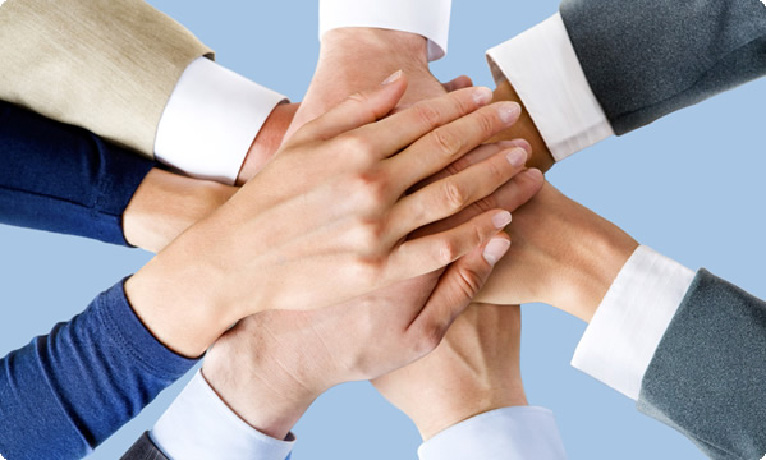 План мини-лекции:
Два подхода к феномену «команды»;
Понятие «команда»;
Признаки команды и некоманды;
Ключевые компетенции членов команды.
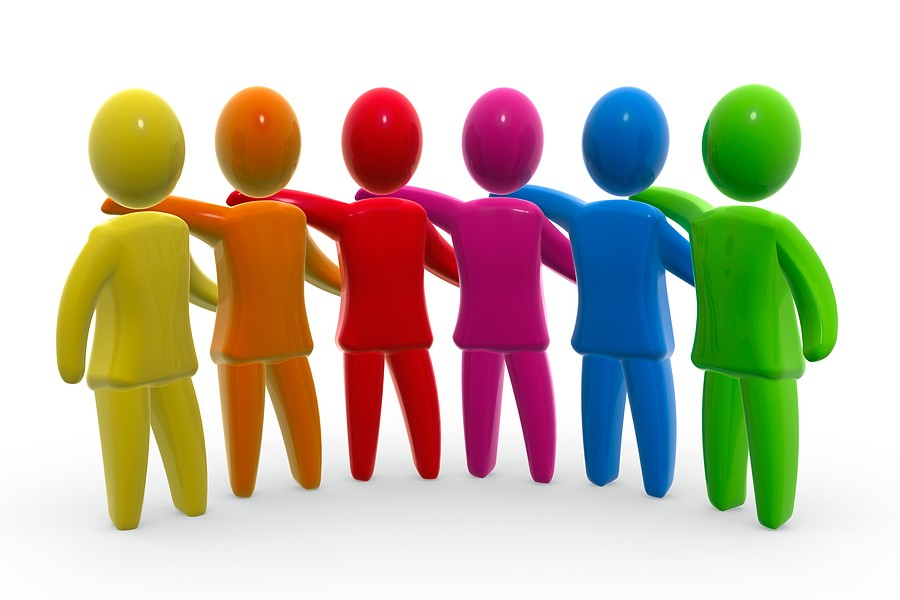 Феномен «команды», объясняется различными подходами
1 подход – ОПИСАНИЕ КОМАНДЫ С ПОМОЩЬЮ ОСНОВНОГО ПРИЗНАКА

Выделяют следующие три  признака:
взаимозависимость,
сплоченность, 
синергия
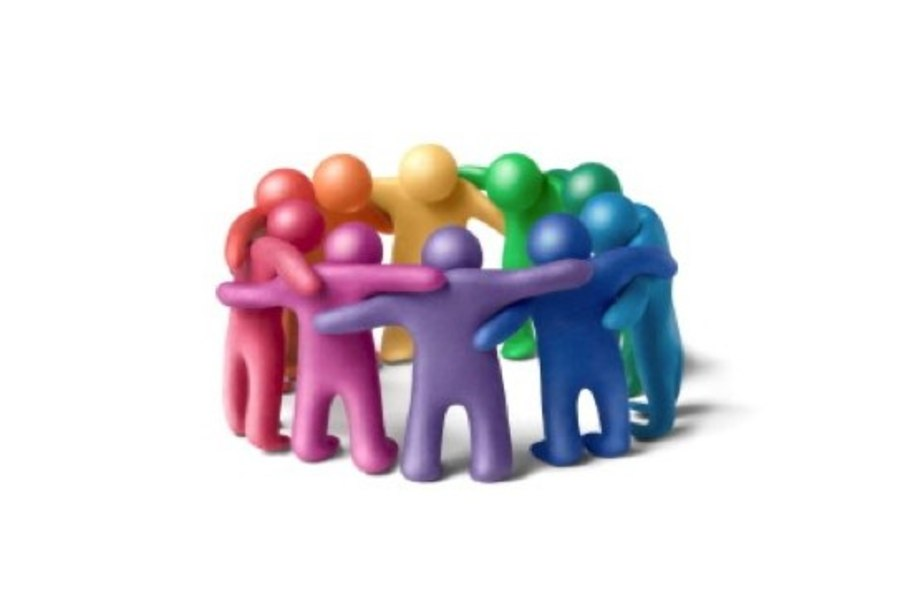 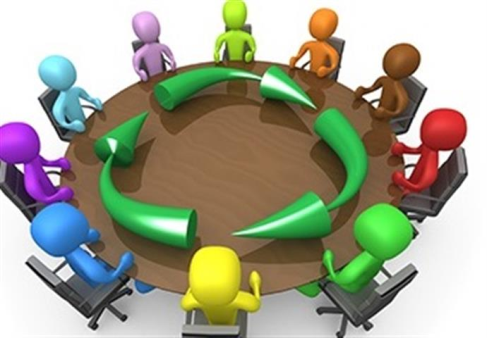 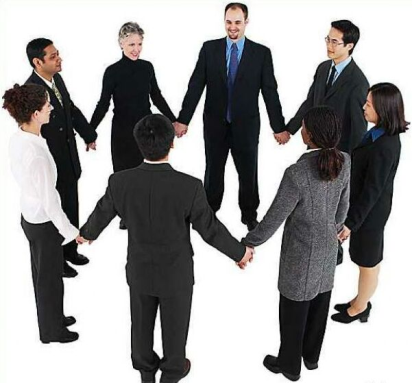 2 подход ОПИСАНИЕ КОМАНДЫ ЧЕРЕЗ НАБОР ПРИЗНАКОВ
К СУЩЕСТВЕННЫМ ПРИЗНАКАМ КОМАНДЫ ОТНОСИТСЯ:
КОМАНДА –
Социальная единая группа индивидуальностей, взаимозависимо работающих для достижения общей цели (значимой для участников и организации);

Члены команды терпимы и лояльны по отношению друг к другу, чувствуют удовлетворенность от участия в совместной деятельности (Т. Зинкевич-Евстигнеева, Д. Фролов)
Совместная работа для достижения общей цели;
Регулярное взаимодействие;
Координация действий; 
Продуманное позиционирование;
Взаимозаменяемость.
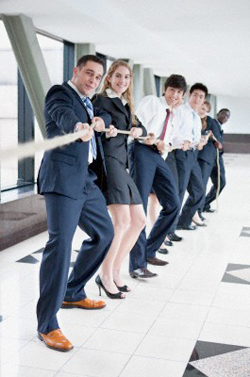 Вывод:

Команда – это автономный самоуправляемый коллектив профессионалов, способный оперативно, эффективно и качественно решать поставленные перед ним задачи 
(Т. Зинкевич-Евстигнеева)
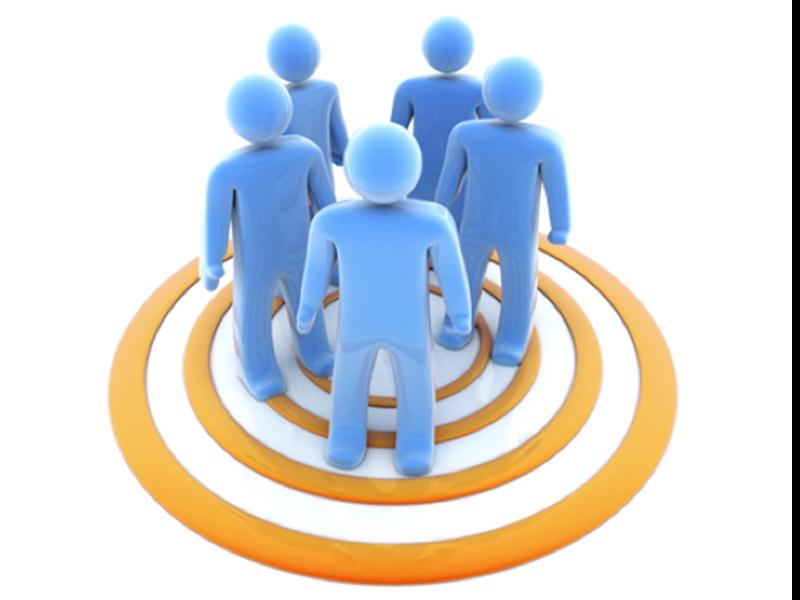 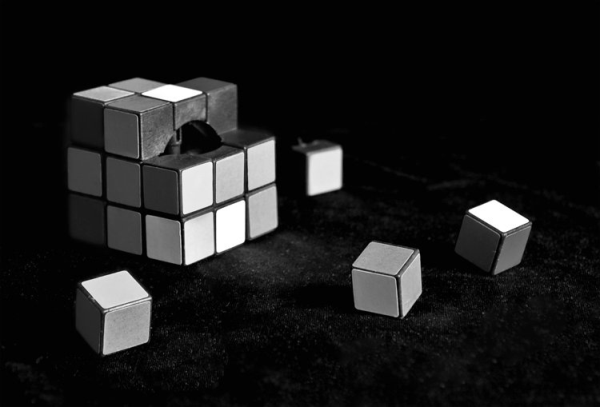 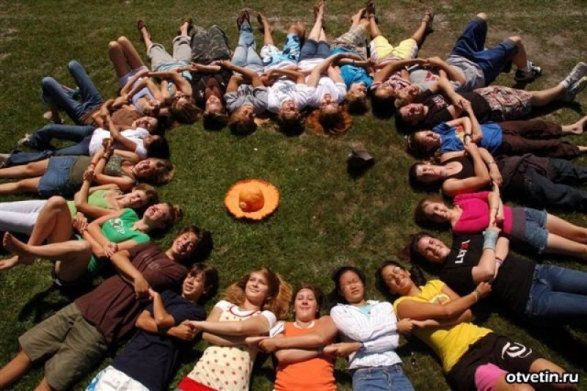 Признаки
КОМАНДЫ
НЕКОМАНДЫ
СОТРУДНИЧЕСТВО
КОЛЛЕКТИВИЗМ
ЧУВСТВО ЛОКТЯ

ПОНИМАНИЕ, ЖЕЛАНИЕ ПОНЯТЬ
ОПТИМИЗМ, ВЕРА В ЛУЧШЕЕ
ОТВЕСТВЕННОСТЬ КАЖДОГО ЗА ОБЩИЙ РЕЗУЛЬТАТ
ПРОФЕССИОНАЛИЗМ
ДОВЕРИЕ, ОТКРЫТОСТЬ
ТВОРЧЕСТВО
ВЫСОКАЯ РЕЗУЛЬТАТИВНОСТЬ
КОНКУРЕНЦИЯ
ИНДИВИДУАЛИЗМ
ЧУВСТВО ОДИНОЧЕСТВА, ОТЧУЖДЕННОСТИ
НЕЖЕЛАНИЕ ПОНЯТЬ

ПИССИМИЗМ, НЕВЕРИЕ В УСПЕХ
ПЕРЕКЛАДЫВАНИЕ ОТВЕТСТВЕННОСТИ
НЕПРОФЕССИОНАЛИЗМ
НЕДОВЕРИЕ, СКРЫТОСТЬ
РУТИНА
ПОРАЖЕНИЕ
Ключевые компетенции членов команды
ДОЛЖНЫ ЗНАТЬ:
ДОЛЖНЫ УМЕТЬ:
Цели организации
Ценности команды
Свои особенности (сильные и слабые стороны) и особенности друг друга;
Способы конструктивного взаимодействия;
Способы предотвращения и конструктивного разрешения конфликта;
Групповые технологии решения проблем
Планировать свою деятельность и осуществлять контроль за исполнением заданий;
Организовать и координировать все работы в команде;
Осуществлять ситуационный анализ.
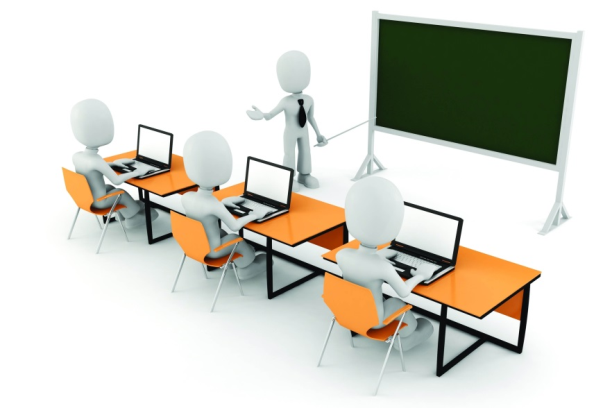 Спасибо за внимание!
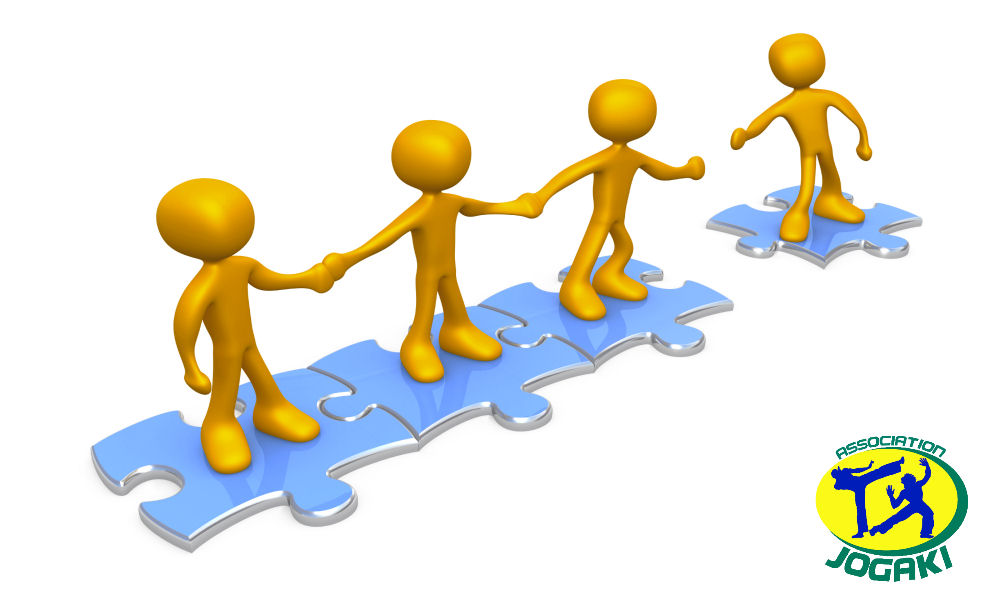